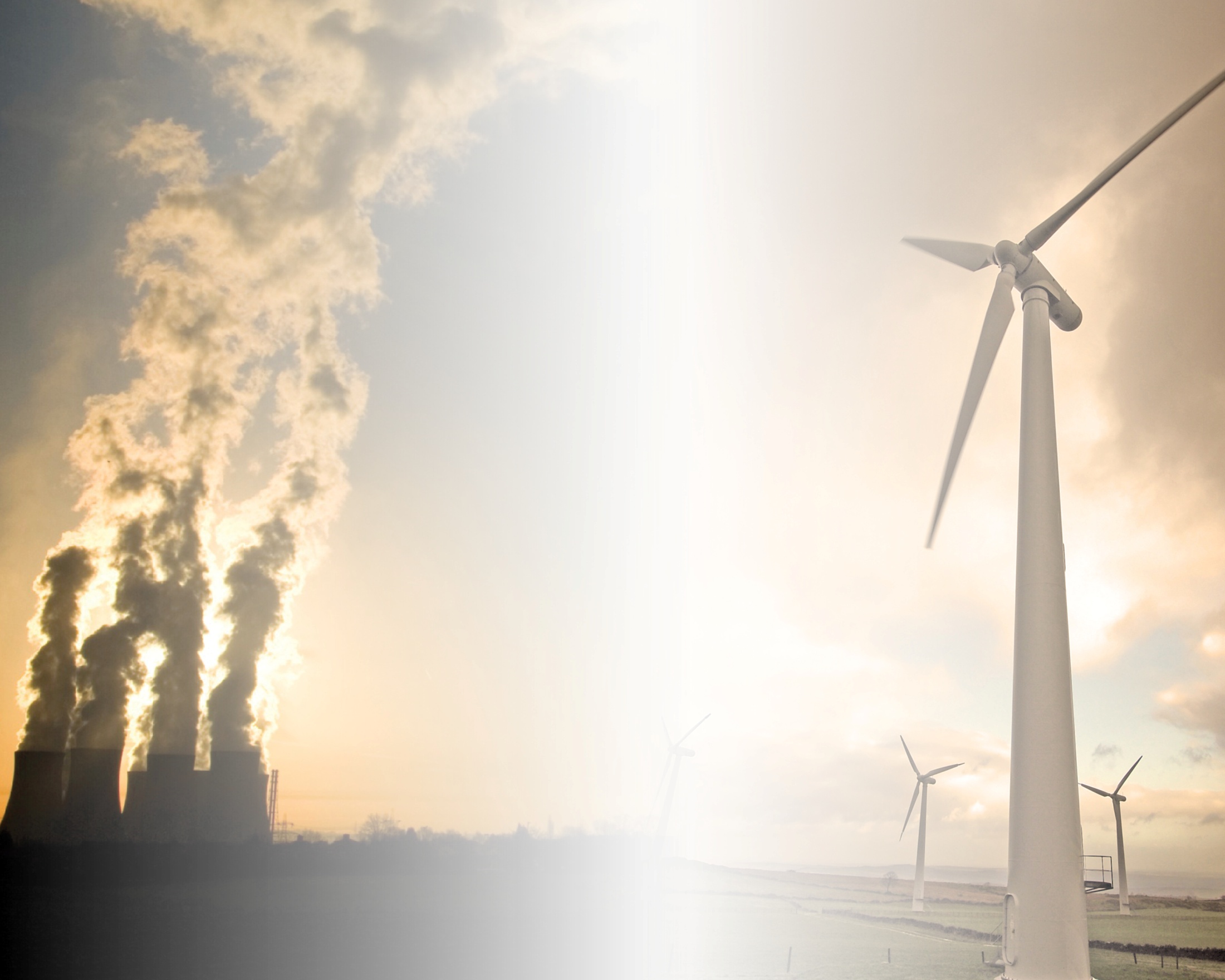 Indiana’s Clean Energy Future

Presentation to Regulatory Flexibility Committee
Sept. 18, 2013
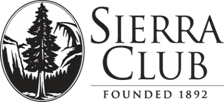 Sustainable Electric Generation Would…
Be affordable (including the ability to decline in cost over time)
Be reliable
Use and consume the least amount of water
Rely on the least polluting resources and methods
Effectively reduce greenhouse gases
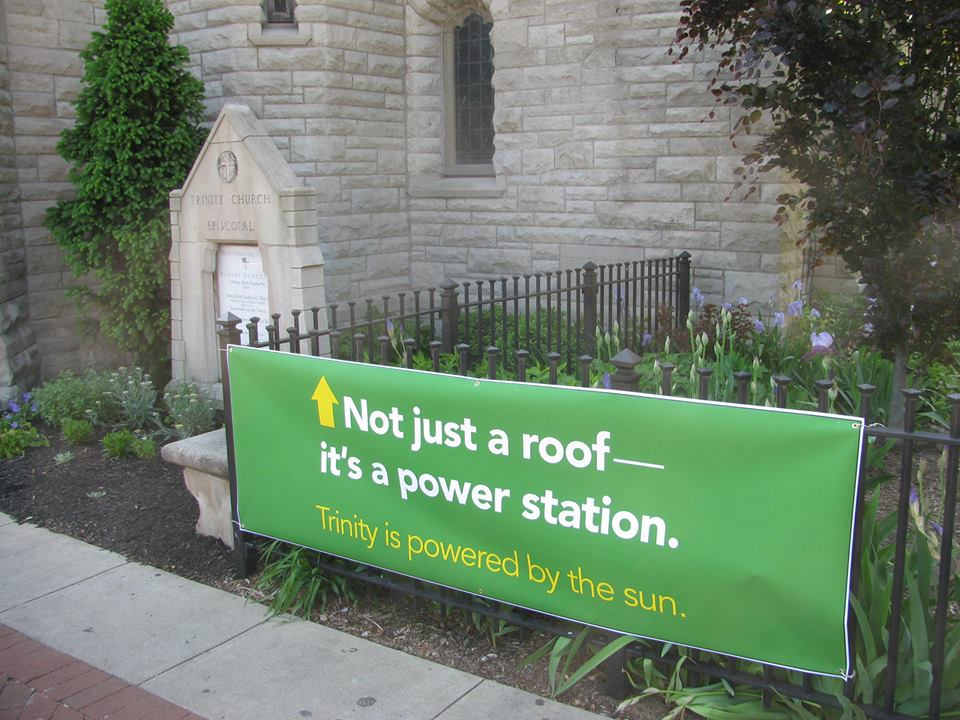 Trinity Episcopal Church, Bloomington
Affordability
Certificate of need required by statute in exchange for least-cost service
Utilities must review, but not implement, least-cost options
No agreed-upon formula
Health and environmental costs not taken into account
Automatic rate adjustment mechanisms (trackers), including CWIP, also contribute to rising costs 
Ratepayers exposed to volatile fuel prices
Water Availability/Quantity
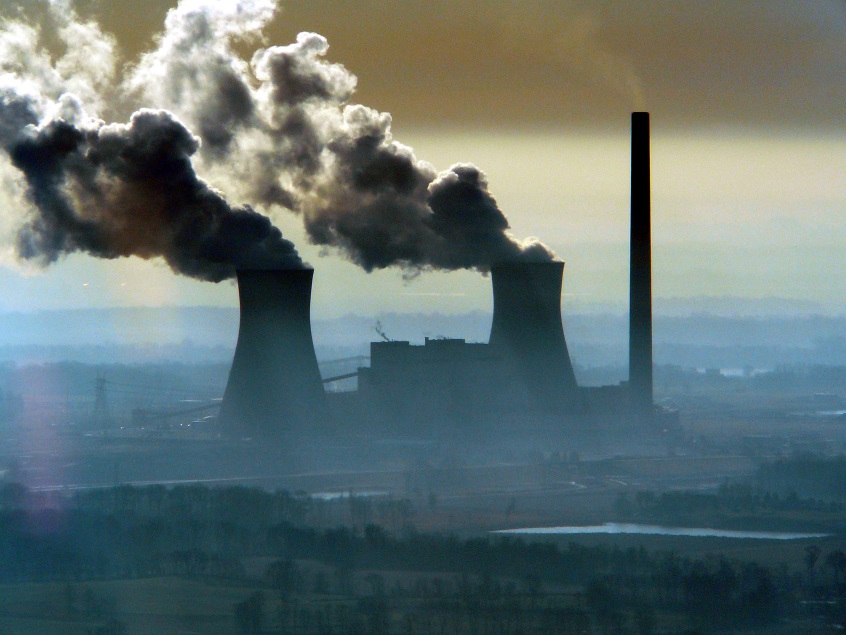 No coordinated policy on water availability
65% of Indiana’s total water use is for cooling in coal-fired power plants1
Coal-related water quality problems and unsafe mercury levels in fish throughout the state2
1Indiana Water Resources Research Center: http://www.iwrrc.org/
2ISDH: State of the Young Hoosier Child Environmental Health Report
Carbon Pollution
Federal carbon rules coming
No state climate policy or plan
Coal-fired power plants are largest carbon dioxide contributors
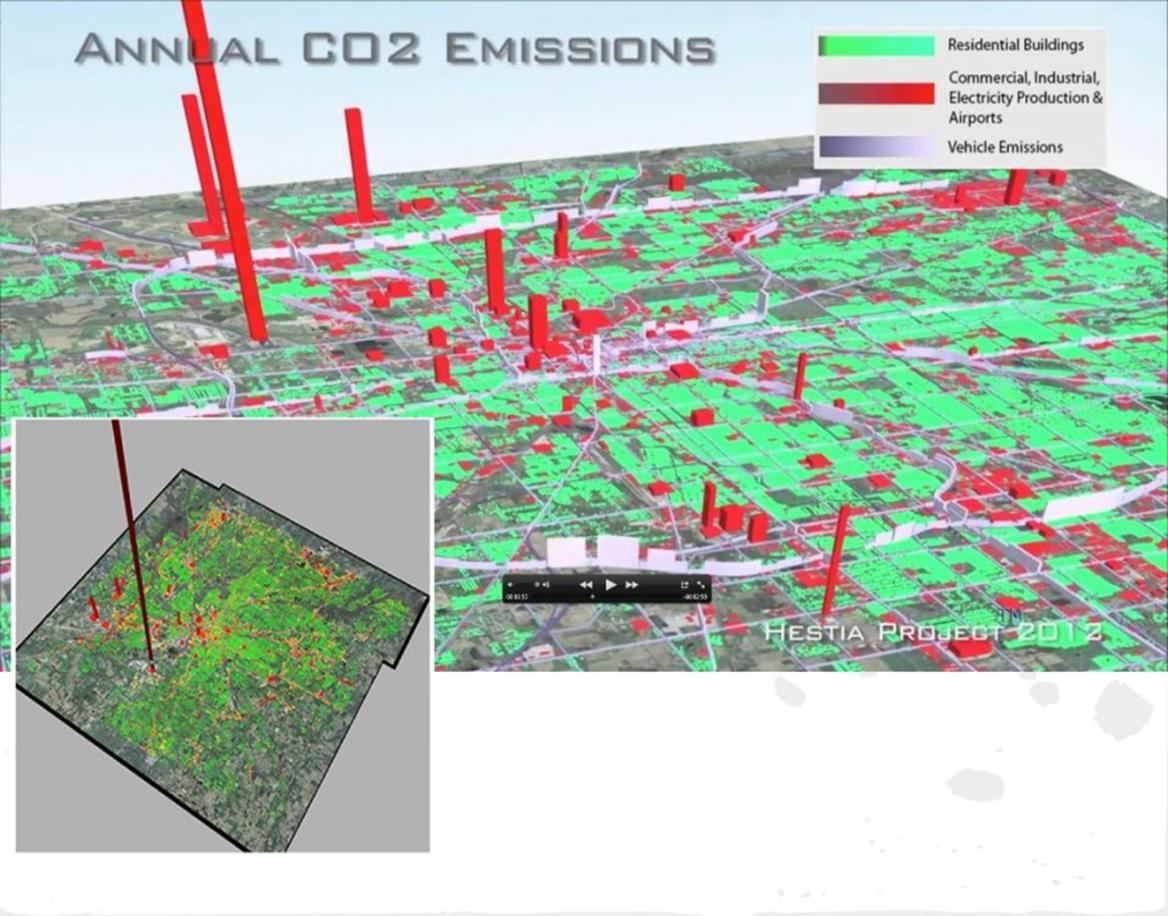 Our Clean Energy Future
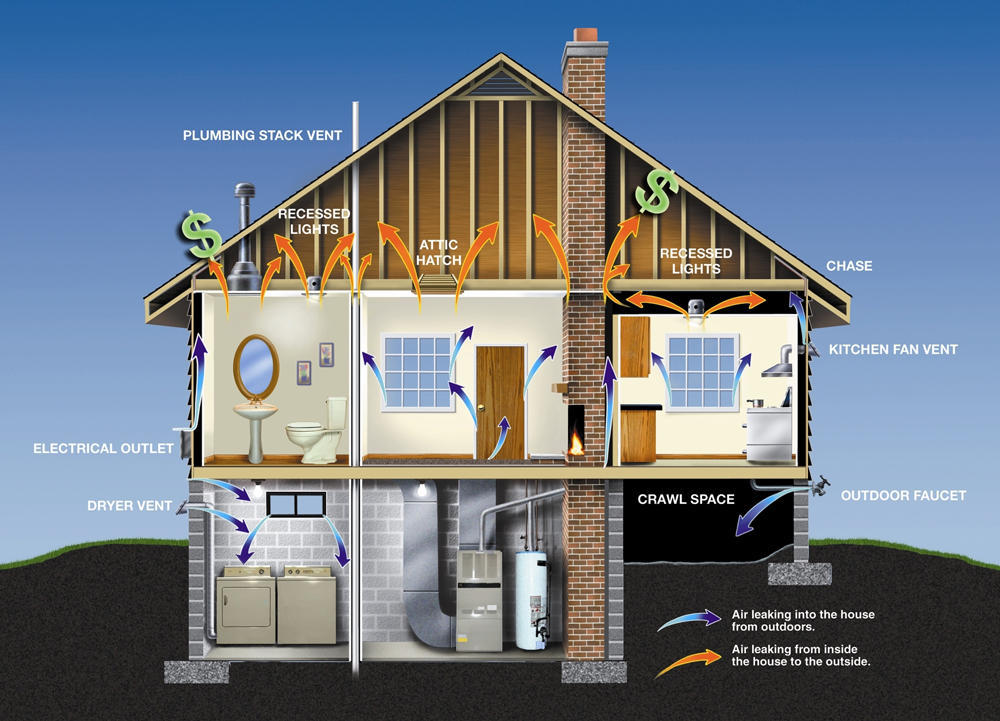 Energy efficiency (building efficiency) as the foundation 
Distributed power – including wind and rooftop solar, biomass and less polluting resources
Demand-response management
Storage technologies
The least amount of natural gas achievable, with its eventual phase-out
Opportunities and Choice
Distributed renewable generation, storage, end-use energy efficiency and micro-grids
Competitive business opportunities that expand economic opportunity
Greater potential for customer choice, diversity and competition
Can be implemented with protections for ratepayers
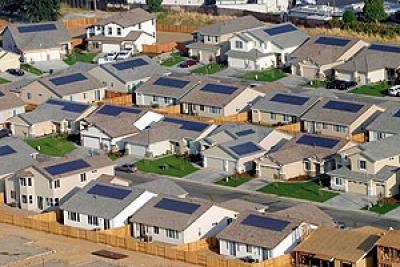 Policies that Hold Us Back
Centralized generation of electricity 
No mandatory renewable energy standard to encourage gradual shift toward carbon-free energy
Weak standards for protecting consumers in utility rate cases (CPCN, CWIP, trackers)
No competition or least-cost decision-making required in utility capital decisions
Restrictions on distributed generation (who can participate, how it’s financed)
Policies We Support
Protect and improve the Commission-imposed energy efficiency requirements
Improve incentives for renewables and efficiency 
Improve net metering and feed-in tariff opportunities for renewable energy
Expand participation
Allow creative financing
Increase energy savings opportunities for schools, local governments, universities, etc.
Thank You
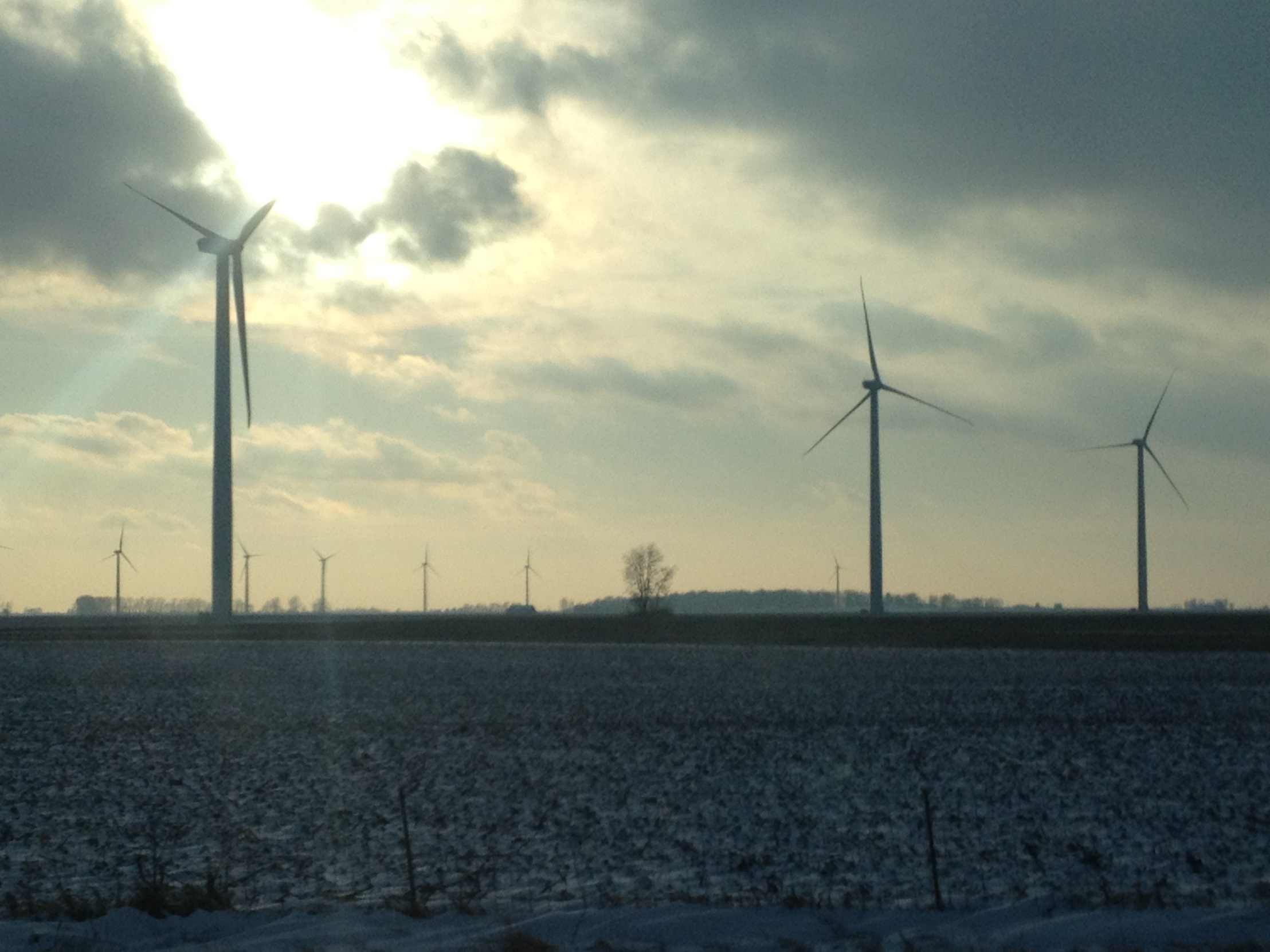 Jodi Perras 
Indiana Campaign Representative
Sierra Club Beyond Coal
Jodi.perras@sierraclub.org
317-296-8395